The Spread of Enlightenment Ideas
Paris
People met in Salons to discuss new ideas
Marie Therese Geoffrin
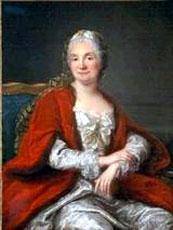 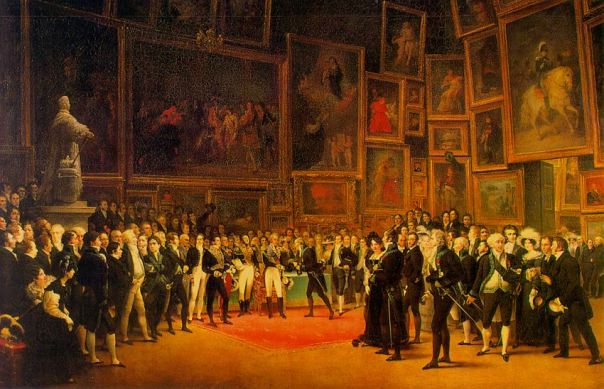 Denis Diderot
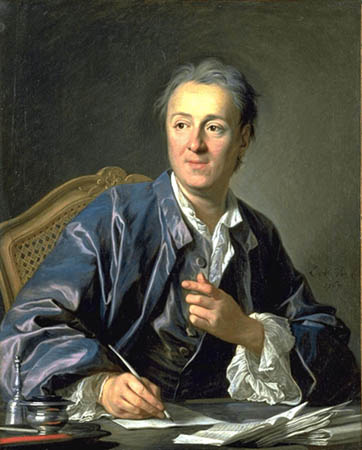 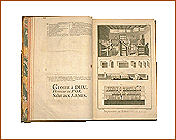 Denis Diderot
Isn't it better to have men be ungrateful, than to miss a chance to do good?
Baroque vs. Neoclassical
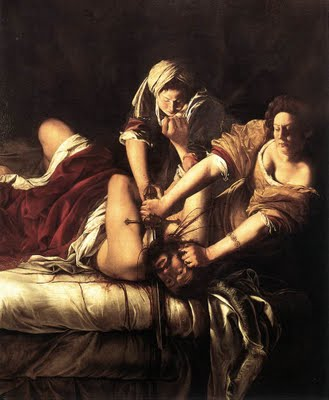 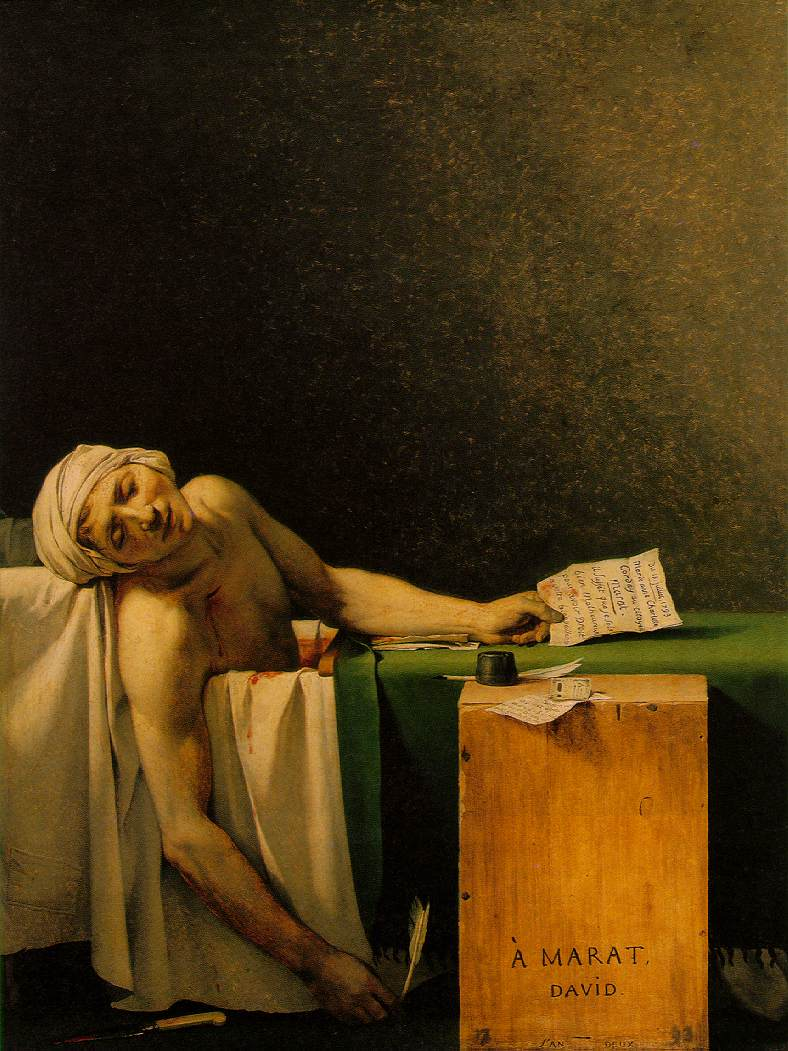 Baroque vs. Neoclassical
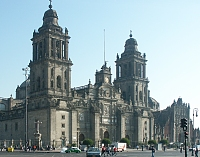 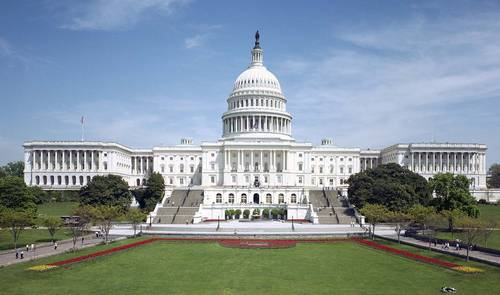 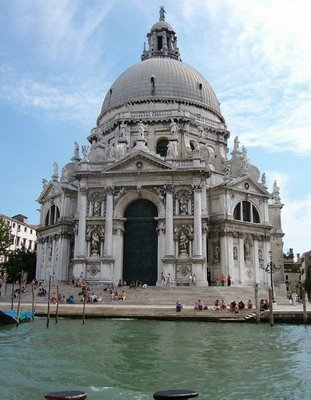 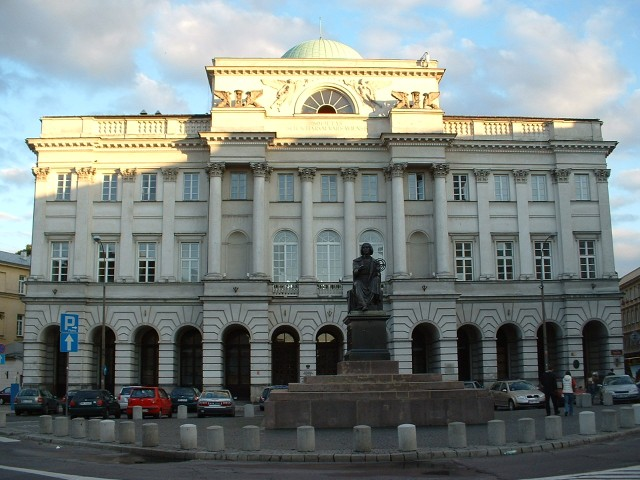 Classical Music
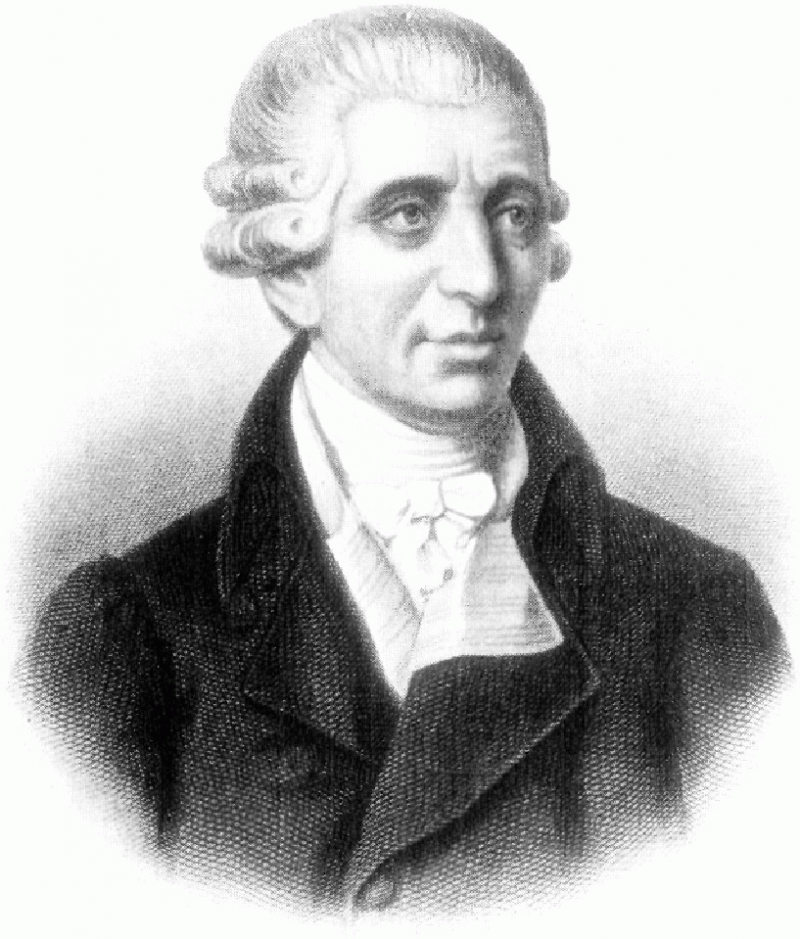 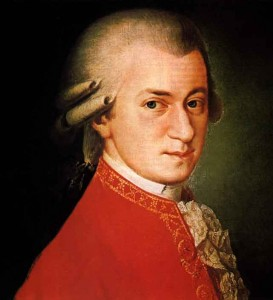 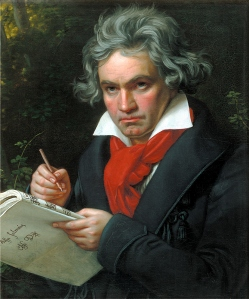 Enlightened Despots
Despot-an absolute ruler
Enlightened Despots—monarchs who embraced the new ideas and made some reforms
Frederick the Great
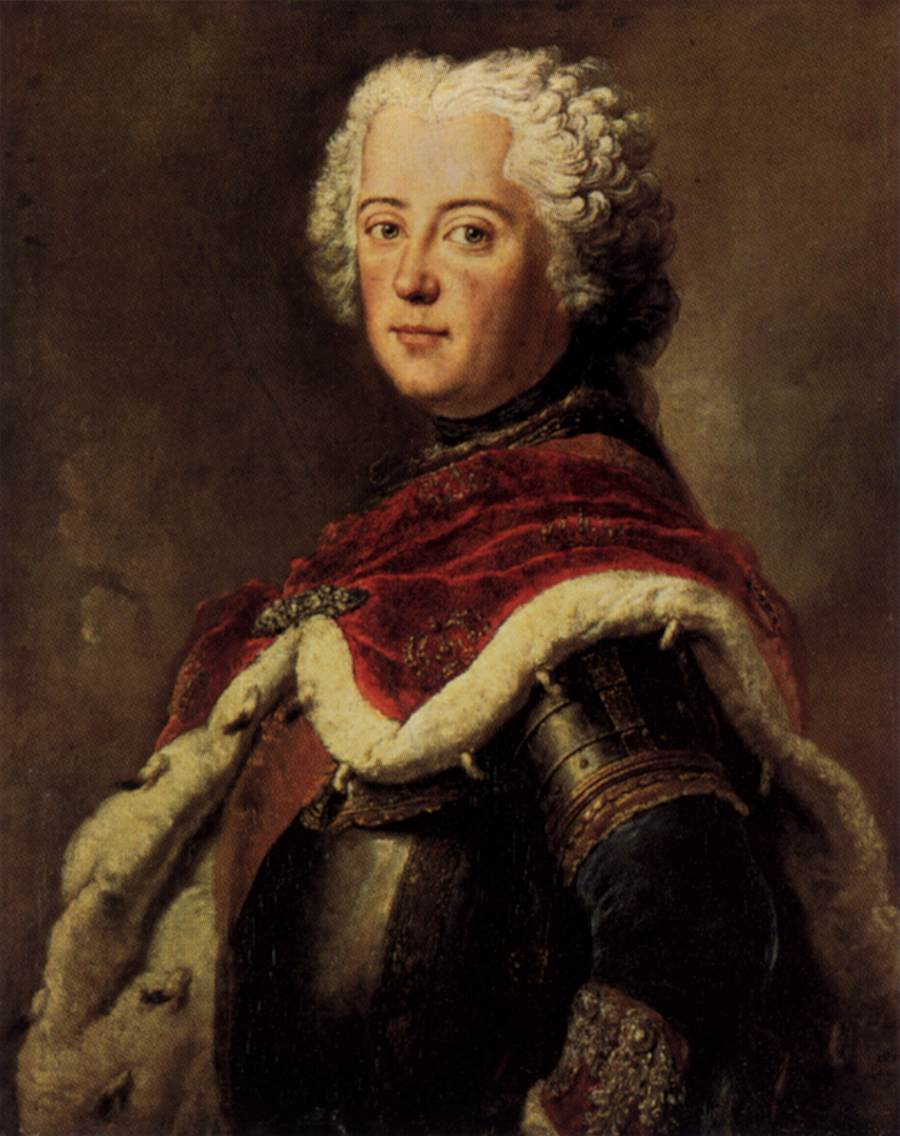 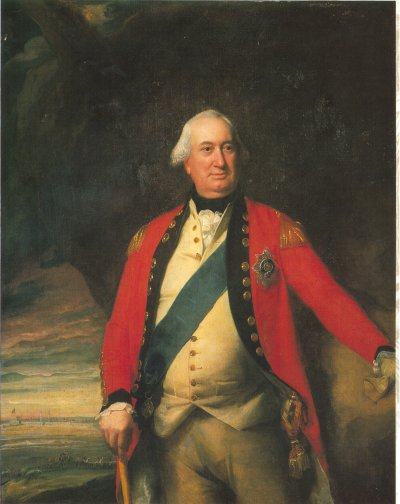 Frederick the Great
My people and I have come to an agreement which satisfied us both. They are to say what they please, and I am to do what I please.

Diplomacy without arms is like music without instruments
If my soldiers were to begin to think, not one would remain in the ranks

The greatest and noblest pleasure which men can have in this world is to discover new truths; and the next is to shake off old prejudices.
Joseph II
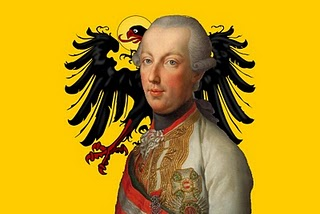 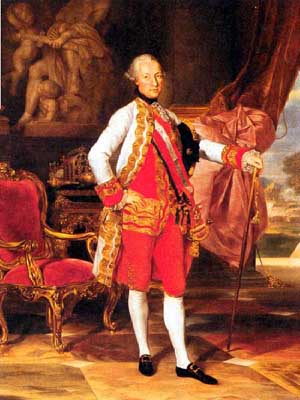 Catherine the Great
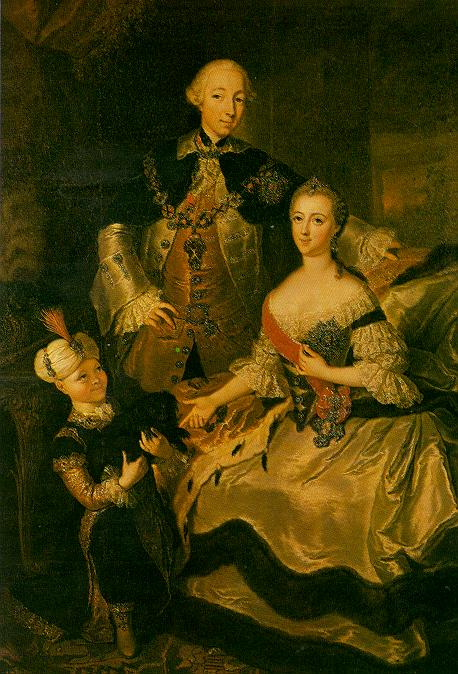 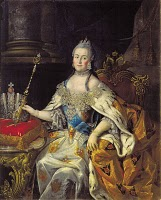 Catherine the Great
I shall be an autocrat, that's my trade; and the good Lord will forgive me, that's his

A great wind is blowing, and that gives you either imagination or a headache.

Power without [the people's] confidence is nothing.